Innovate for Sustainable Accelerating Systems
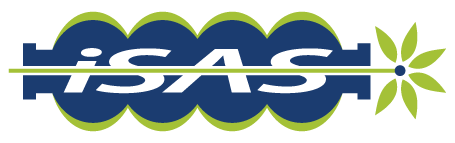 WP6: Integration into Accelerator and Collider RIs
Guillaume Olry (CNRS/IJCLAB) on behalf of WP6 colleagues
guillaume.olry@ijclab.in2p3.fr


Remarks
2h30 meeting with other WPs
WP1 : see Axel’s slides
WP4 and WP5: see Yolanda’s and Nuno’s slides

WP6 coordination:
Unfortunately, INFN-Milano colleague Dario Giove was not present. 
Next short term actions: set the monthly meeting date, find a deputy
Mid-term action: finalise the PhD proposal with ACS on beam line absorbers.
1